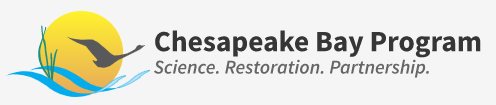 Evaluation of Communications Needs 
to Increase Tree Planting and Maintenance
Presented to Chesapeake Riparian Forest Buffer 
2022 Leadership Workshop
March 16, 2022
Steve Raabe
President, OpinionWorks, LLC
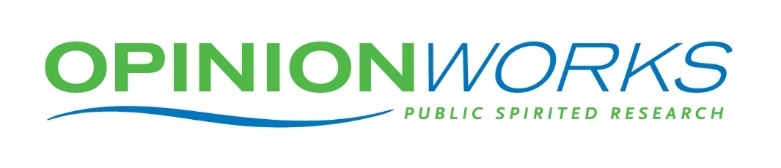 Evaluation Purpose
Gather and synthesize existing products and campaigns, coupled with direct feedback and a more detailed assessment of the communications needs of our partners, practitioners and technical service providers.
This project will identify key knowledge, products and resources needed to communicate more effectively, while advancing forestry outcomes.
Project Workgroup
Rachel Felver, Communications Director, CBP
Jake Solyst, Web Content Specialist, CBP
Julie Mawhorter, Mid-Atlantic Urban and Community Forestry Coordinator, USFS
Sally Claggett, Liaison to the Chesapeake Bay Program, USFS
Katie Brownson, Watershed Specialist, USFS
Craig Highfield, Director, Chesapeake Forests, Alliance for the Chesapeake Bay
Methods
Survey of Forestry Professionals (Jul-Aug 2021)
Peer-to-peer distribution
Crowd-sourcing of campaigns
289 responses
Resulted in database of 119 campaigns

Formative Interviews (Sep 2021)
One-on-one interviews with 5 campaign managers/stewards
Identified key issues for deeper review

Focus Groups among Practitioners (Nov 2021)
2 groups held among buffer campaigns
6 participants in each group
Our Lens:
Outreach & Engagement
Context
Lack of Resources for Tree Maintenance
Implications for public outreach and engagement
“I want to second the notion about maintenance. I know that's not an outreach issue, but it becomes an outreach issue when you're talking with a landowner and they say, ‘So what happens when the trees die? Or what do I need to do to take care of this?’"
“If you have an unsuccessful buffer and the tubes are laying all over and it looks terrible and you see it from the road, it's not a very good impression and other landowners aren't interested in having a mess on their property either.”
Context
Difficulty Hiring and Retaining Staff
“We're not getting any additional help, but we are now managing, as individuals, way more acres of buffers every year and we're not taking any off the list.”
Strained Tree Supply
Outreach Successes
#1: Building Relationships
Often a long process
Trust and listening are key
“By the time I get a buffer in the ground, I have been talking to these people for at least a year. So they know me, and they know I'm going to call them and tell them, ‘Hey, I'm sending the interns out. This is what they're going to do. I'll let you know.’ This year we actually sent out formal letters and let them know what their survivability was in their buffer. And that went over pretty well. So I think we'll continue to do that, but so I guess I'm kind of saying the outreach has passed just getting new participants. It's keeping the people who have already committed to it. Knowing what's going on with their buffer and happy about it."
Outreach Successes
#3: A Collaborative, Spark-Plug Leader
Visionary, relational and communicative, entrepreneurial, and seemingly tireless Innovate programs and approaches
Mentor other practitioners
“We have check-in calls and all the counties call in and we share things that are going well, (and) things that aren't going well. And then because we have her and she's connected to everyone, she's my go-to person when I'm having an issue, and she can usually give me some pointers or what someone else has done"
Outreach Successes
#6: Simple, Flexible Program Design and Approach
Filling gaps in funding
Facilitating applications
Making things easier
“We started to hear from landowners, rural landowners, a lot of farms in our area, that they wanted to participate in riparian buffer programs, such as through Soil and Water or NRCS, but for whatever reason, the program stipulations didn't work for them. So really we just started as a way to fill the gap. So bring in some funding to be able to do these projects for farms where a typical cost share program didn't work for them."
Outreach Successes
#8: Authentic Neighbor-to-Neighbor Recommendations
Leverages the most trusted relationships
“If a landowner has a good experience, he's going to tell their neighbor or other people that they associate with.“
“There's tons of different meetings that farmers are putting on for themselves to talk about different practices… They kind of talk to each other and they trust each other. So attending those meetings instead of creating another meeting to be like, ‘Hey, you guys come to us.’ You kind of go to them.”
Gaps
(Selected)
Understanding the motivations of non-ag audiences
Tree program managers are often unfamiliar with public engagement techniques
Lack of consistent, systematic mentoring
Information sharing about individual landowners
Lack of funding for outreach tools, evaluation
Recommendations
Aggregate communication tools, messages, best practices
Image library
Audience research
Outreach tools
Systematize collaboration and information-sharing
Support technical assistance for public outreach
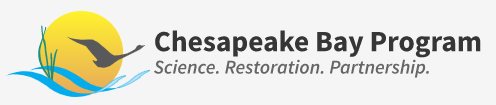 Evaluation of Communications Needs 
to Increase Tree Planting and Maintenance
Presented to Chesapeake Riparian Forest Buffer 
2022 Leadership Workshop
March 16, 2022
Steve Raabe
President, OpinionWorks, LLC
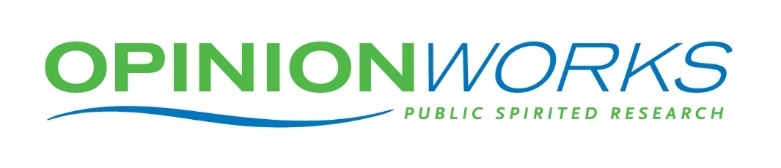